Animals AllowedOH-AHEAD Fall Conference
Amy Quillin, Ph.D.
Director, Student Accessibility Services 
Kent State University
October 21, 2016
What we’ll cover today
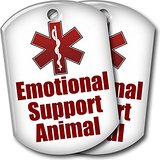 Brief history of lawsuit
Some context
Considerations when crafting emotional assistance animal policy
Additional considerations (per judge) 
Lessons learned
Questions/wisdom from the group
Definitions & players
Service v. Emotional Support (Assistance) v. Therapy animal
Ohio Civil Rights Commission (OCRC)
Fair Housing Advocates Association (FHAA)
Housing & Urban Development (HUD)
Ohio Attorneys General (OAG)
KSU Office of General Counsel (Legal)
Residence Services (Res Srvcs)
Student Accessibility Services (SAS)
A brief history of the lawsuit …
Setting the context
KSU Residence Services typically houses 6400+ students 
SAS currently serves approx. 1350 students; in 2010 approx. 1100 
In 2009, Residence Services operated student apartments (for families, couples, upperclassmen), where student resided
Documentation from student provided by University-employed psychologist recommending “her [student’s] pet” live with her
Residence Services had “no pet” policy in halls or apartments, although previously had service animals in halls
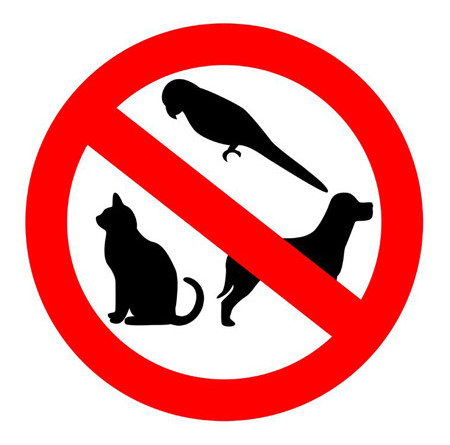 More context
In 2010 no real guidance from HUD/FHA on what constituted appropriate animals in one’s dwelling 
Lawsuit listed KSU generally PLUS 4 staff members by name – 1 from SAS and 3 from Residence Services 
Story got picked up in local paper (Record Courier) in May 2011 
What my grandfather always said … 
UN-Kearny decision published in 2013 (original                                       charge in 2011)
KSU represented by Ohio Attorneys General office
“Fairness Hearing” April, 2016
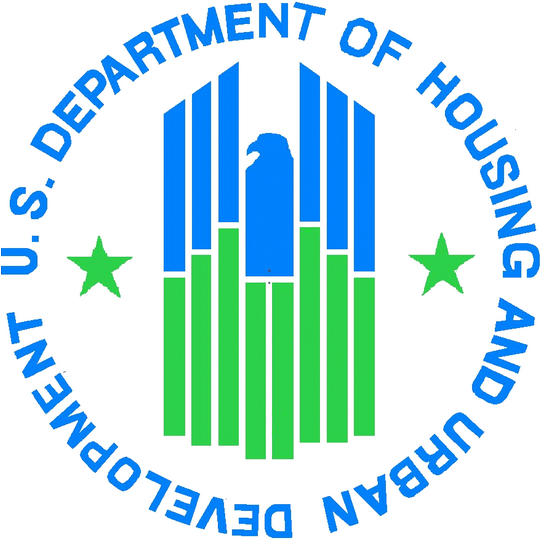 HUD’s charge …
Where things stand now
Since January 2016, University (SAS & Residence Services) proceeded “as if” the policy was official (even though it hadn’t yet been signed by the judge) 
Prior to judge signing consent decree & making it official (September 2016), policy not publicly available
Legal, Res Srvcs and SAS will meet to coordinate                                    “official” enactment of policy
To date, SAS has fielded ~ xx inquiries/requests                                       for assistance animals; xx approved
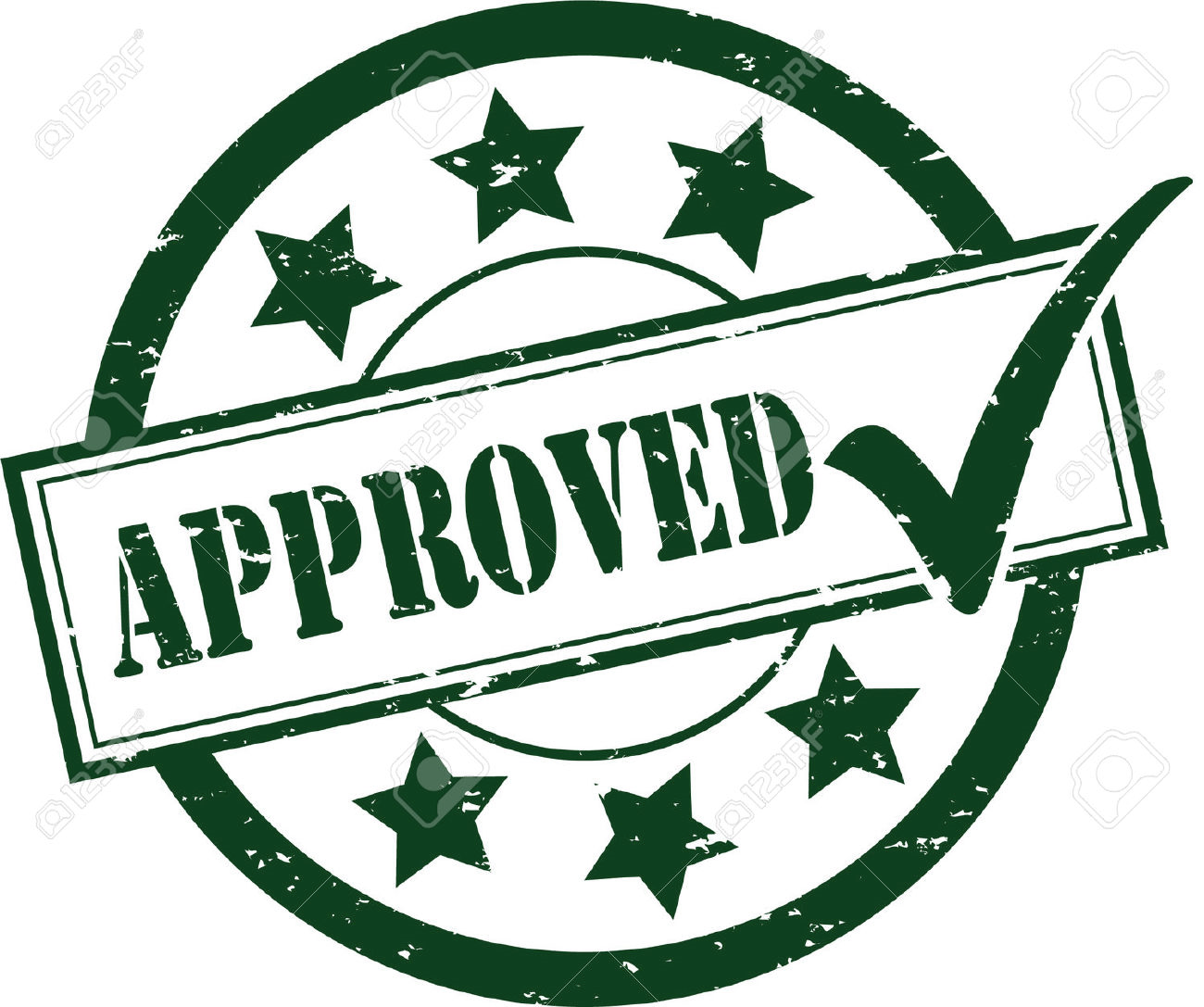 When crafting & implementing policy
Refer to other schools’ language 
May want to give strong consideration to those that have/had DOJ involvement
Involve & get input from Legal and Res Srvcs
Other offices/departments to consider 
Dean of Students
Grounds 
Housekeeping / Maintenance
Counseling / Psychological Services
Human Resources (e.g., live-in hall staff requesting assistance animal) 
University Communications & Marketing (fielding press inquiries, etc.)
Considerations in crafting policy, cont.
Be clear about SAS processes for students
Registration (documentation, intake, interactive process)
Scope of student responsibilities relative to the animal
Conditions for animals permitted in halls
What would disqualify animal from being allowed in hall?
Etc. 
Be clear about Residence Services processes for students 
Student must meet with hall staff
Is roommate informed and o.k. with animal?
How do maintenance and cleaning staff know animal is in room?
Where to dispose of animal waste? 
Etc.
Additional considerations (per judge)
Increase robustness of documentation requirements – “reliable 3rd party” v. licensed medical/psychological provider
Consider both student well being AND animal well being 
How to enforce that the animal is/will be “well cared for”
Possibly involve local Dog Warden or other (animal) policing authority
Determine what constitutes “unreasonably long period of time” for leaving animal
Lessons learned
Timely responses
Document even if just personal notes (for jogging memory)
Sometimes less really is more – “student record” is fair game
Lawsuits can be time & energy suckers, find ways to manage 
Depositions schlepositions … be prepared
Develop thick(er) skin 
Establish/maintain good relationships with legal counsel, university communications (departments/people taking “hits” for you)
More lessons
Know who’s on the other end of the phone
Lawsuits can be expensive & political
Campus counseling services should be prepared for requests

The bright side: being named in a federal lawsuit can often be your “fun fact” when doing ice-breakers
Resources
University Nebraska – Kearny
UN-Kearny assistance animal policy

New Yorker article: Pets Allowed, by Patricia Marx (10.20.14) 
New Yorker article, Animals Allowed

ADA & frequently asked questions about service animals 
ADA guidance on service animals

HUD guidance on Emotional Support Animals (2013)
HUD guidance on ESA
Lingering questions and/or wisdom from the group